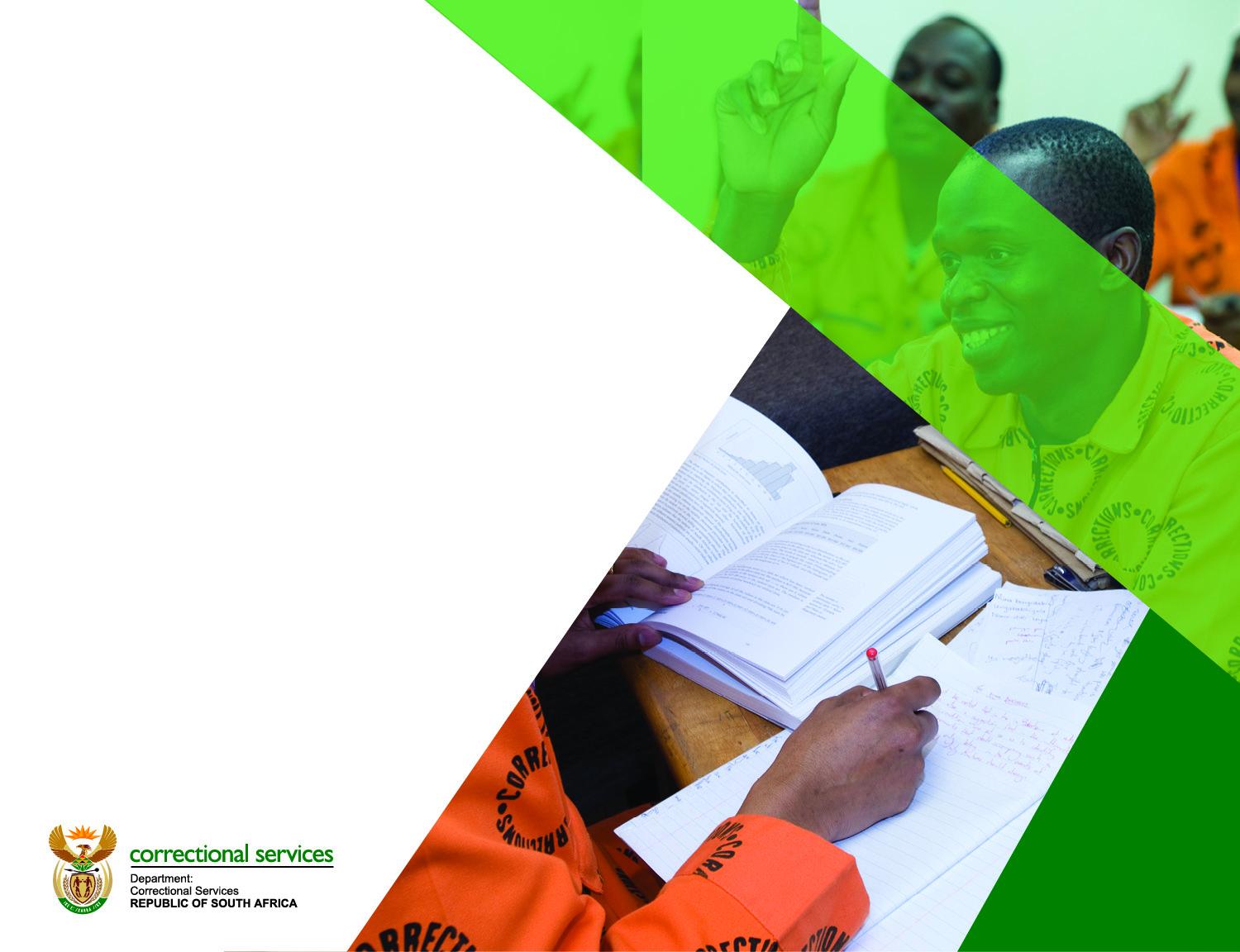 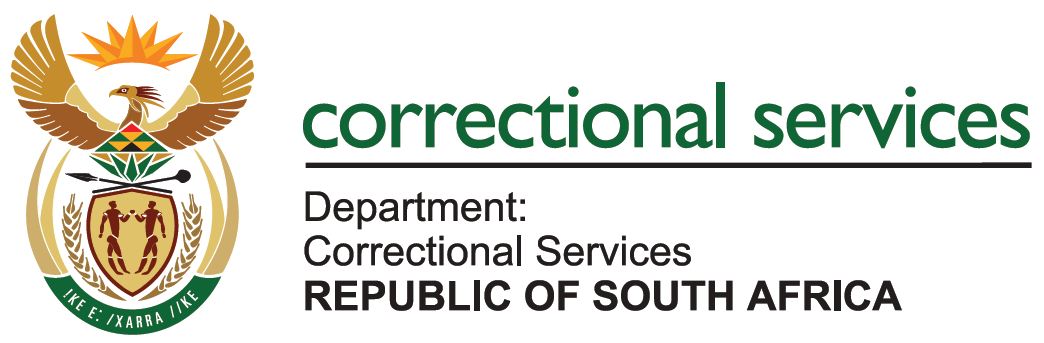 PRESENTATION ONDCS ANNUAL REPORT 2016/2017
Presentation onDCS 2nd Quarter Actual Performance Report (2016/2017)November   2016
PORTFOLIO COMMITTEE 
ON JUSTICE AND CORRECTIONAL SERVICES
3 OCTOBER 2017
PRESENTATION OUTLINE
ANALYSIS OF DCS ANNUAL PERFORMANCE ON PREDETERMINED OBJECTIVES 2016/2017
SUMMARY OF AGSA FINDINGS ON THE AUDIT OF  PREDETERMINED OBJECTIVES
SUMMARY OF AGSA FINDINGS ON THE AUDIT OF FINANCIAL STATEMENTS
FINAL STATE OF EXPENDITURE AS AT 31 MARCH 2017
DCS ANNUAL PERFORMANCE ON PREDETERMINED OBJECTIVES 2016/17
PERFORMANCE INFORMATION FOR 2016/17 AND PROGRESS ON MTSF INDICATORS
DCS achieved 25 out of 40 targets in its predetermined objectives for 2016/17 which represents 63%
PROGRESS ON MTSF INDICATORS
ANALYSIS OF THE 2016/17 ANNUAL PERFORMANCE PER PROGRAMME/SUB-PROGRAMME
PROGRAMME 1: ADMINISTRATION
PROGRAMME 1: ADMINISTRATION –  62% Targets Achieved
13 Quarterly targets (Administration) 

8 targets – Achieved)
5 targets – Not Achieved
Management
PROGRAMME 1: ADMINISTRATION
Sub Programme: Management
PROGRAMME 1: ADMINISTRATION
Sub Programme: Management
PROGRAMME 1: ADMINISTRATION
Human Resources
PROGRAMME 1: ADMINISTRATION
PROGRAMME 1: ADMINISTRATION
Finance
PROGRAMME 1: ADMINISTRATION
PROGRAMME 1: ADMINISTRATION
INFORMATION TECHNOLOGY
PROGRAMME 1: ADMINISTRATION
PROGRAMME 1: ADMINISTRATION
PROGRAMME 1: ADMINISTRATION
JICS
PROGRAMME 1: ADMINISTRATION
PROGRAMME 2: INCARCERATION
Programme 2: INCARCERATION: Targets Achieved = 38%
08 Targets under Programme: Incarceration

3 targets – Achieved
5 targets – Not Achieved
Security  operations
PROGRAMME 2: INCARCERATION
PROGRAMME 2: INCARCERATION
Facilities
PROGRAMME 2: INCARCERATION
Remand Detention
PROGRAMME 2: INCARCERATION
Offender management
PROGRAMME 2: INCARCERATION
PROGRAMME 2: INCARCERATION
PROGRAMME 3: REHABILITATION
Programme 3: REHABILITATION 78 % Target
9 Targets under Programme: Rehabilitation

7 targets – Achieved
2 target – Not  Achieved
Correctional Programmes
PROGRAMME 3: REHABILITATION
Offender Development
PROGRAMME 3: REHABILITATION
PROGRAMME 3: REHABILITATION
PROGRAMME 3: REHABILITATION
Psychological, Social Work and Spiritual Services
PROGRAMME 3: REHABILITATION
PROGRAMME 3: REHABILITATION
PROGRAMME 4: CARE
Programme 4: CARE – 75  % Targets Achieved
4 Targets under Programme: Care

3 targets – Achieved
1 targets – Not achieved
PROGRAMME 4: CARE
PROGRAMME 4: CARE
Nutritional Services
PROGRAMME 4: CARE
PROGRAMME 5: SOCIAL REINTEGRATION
Programme 5: SOCIAL REINTEGRATION – 67% TARGET ACHIEVED
6 targets under Programme :  Social Reintegration

4 targets – Achieved
2 targets – Not Achieved
Supervision
PROGRAMME 5: SOCIAL REINTEGRATION
PROGRAMME 5: SOCIAL REINTEGRATION
Community Reintegration
PROGRAMME 5: SOCIAL REINTEGRATION
Office Accommodation:
PROGRAMME 5: SOCIAL REINTEGRATION
AUDIT FINDINGS 2016/17
During the 2016/17 audit , the department was audited on 4 programmes with the introduction of Social Reintegration Programme 
The audit conclusions for the 2016/17 indicates that out of the four (4) programmes selected the department has been unqualified on three (3 ) programmes (Rehabilitation, Care and Social Reintegration) and has been qualified on one programme (Incarceration). 
Qualification on indicator of percentage of overcrowding in correctional centres and remand detention facilities in excess of approved capacity due to lack of evidence to substantiate approved accommodation.
SUMMARY OF AUDIT FINDINGS
ADDITIONAL MATTERS
Adjustment of material misstatements
Material misstatements were identified in the reported performance information of Incarceration and Social Reintegration. 

Compliance with legislation

Strategic planning and performance management

Specific and appropriate information systems to enable the Department to monitor the progress made towards achieving the goals, targets and core objectives as indicated in the strategic/annual performance plan were not adequately implemented
AUDIT OUTCOMES ON FINANCIAL STATEMENTS 
Basis of Qualified Opinion
Capital Assets
Understatement of immovable capital tangible assets in line with modified cash standards as prescribed by National Treasury

Emphasis of Matter

Significant Uncertainties
Uncertainty relating to future outcome of litigation.

Accruals and payables
Payables which exceeded the payment term of 30 days of R336 196 000 exceeded the voted funds to be surrendered and have constituted unauthorized expenditure had the amounts due been paid in a timely manner

Restatement of corresponding figures
the corresponding figures for 31 March 2016 have  been restated as a result of an error in the financial statements of the department at, and for the year ended, 31 March 2017
Compliance with Legislation

Financial statements, performance and annual reports
The financial statements submitted for auditing were not prepared in accordance with the prescribed financial reporting framework, as required by section 40(1) (b) of the PFMA. Material misstatements of contingent liabilities, agent-principal arrangements and prior period errors identified by the auditors in the submitted financial statements were corrected, but the uncorrected material misstatements on immovable capital work-progress resulted in the financial statements receiving a qualified audit opinion.

Expenditure Management
Effective steps were not taken to prevent irregular expenditure; majority of the irregular expenditure was caused by extensions made without obtaining timeous approval / following proper approval procedures.

Money was spent on a contract without the approval of a properly authorised official

Contractual obligations and/or money owed by the department were not met and/or settled within 30 days
Compliance with Legislation
Procurement and contract management
Sufficient appropriate audit evidence could not be obtained that some contracts were awarded in accordance with the legislative requirements, as some bidding documents could not be provided for selected contracts audited.

Some goods and services of a transaction value above R500 000 were procured without inviting competitive bids

Some contracts were extended without the approval of a properly delegated official

Leadership 
The accounting officer did not adequately exercise oversight of financial and performance reporting and compliance with laws in regulations.

Financial and performance management
The Department did not prepare regular, accurate and complete financial and performance reports that were supported and evidenced by reliable information.

Management did not adequately review and monitor compliance with applicable laws and regulations.
Other Reports

Investigations
The President has proclaimed the following 2 investigations which have been gazetted for the Special Investigations Unit (SIU)
Proclamation R.18 of 2016 to investigate irregularities in the procurement of an Electronic Monitoring System between 1 June 2011 and 15 April 2016
Proclamation R.20 of 2016 to investigate the appointment of a service provider to render project management services and condition assessments in respect of correctional facilities between 10 May 2013 and 15 April 2016

On 15 June 2016 the National Treasury issued a report to the national commissioner on a review of the bidding process for the appointment of a service provider for the supply, installation, commission and maintenance of a development framework for an integrated inmate management system. This matter is still the subject of a legal
FINAL STATE OF EXPENDITURE UP TO 
31 MARCH 2017: 
2016/17 FINANCIAL YEAR
Outline of the presentation
Part A:	Summary of the National State of Expenditure up 			to 31 March 2017

Part B:	Summary of the National State of Expenditure per 			economic classification up to 31 March 2017

Part C:	Summary of National State of Expenditure per 				programme up to 31 March 2017

Part D:	Concluding remarks
A. SUMMARY OF THE NATIONAL STATE OF EXPENDITURE FOR THE YEAR TO DATE: 31 MARCH 2017
B. SUMMARY OF THE NATIONAL STATE OF EXPENDITURE PER ECONOMIC CLASSIFICATION FOR THE YEAR TO DATE: 31 MARCH 2017
B. SUMMARY OF THE NATIONAL STATE OF EXPENDITURE PER ECONOMIC CLASSIFICATION FOR THE YEAR TO DATE: 31 MARCH 2017
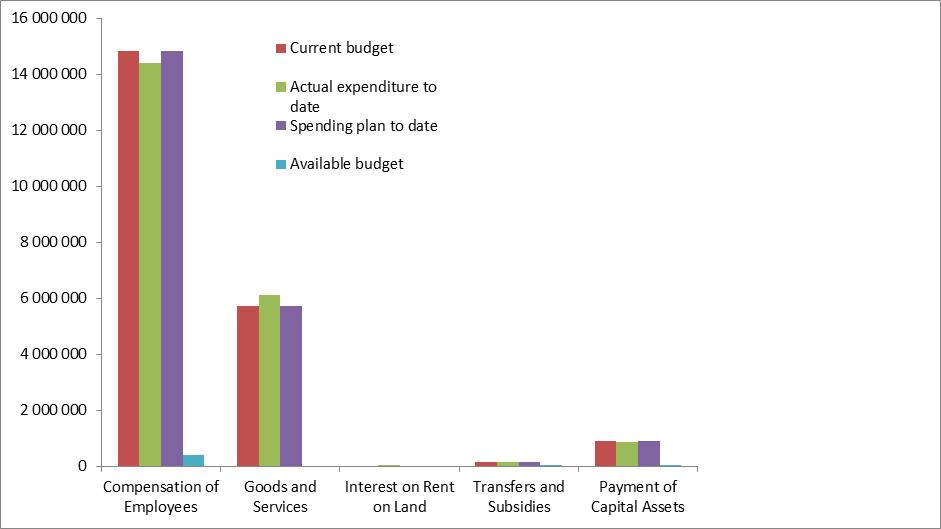 B. ANALYSIS OF THE STATE OF EXPENDITURE PER ECONOMIC CLASSIFICATION FOR THE YEAR TO DATE: 31 MARCH 2017
Compensation of Employees. The actual spending of R14,417 billion (97.27%) against the final appropriation of R14,821 billion (100%) resulting in an under spending of R404 million due to funded vacant posts. PERSAL reported a funded permanent establishment of 41,994 of which 39,259 are funded filled posts, 402 posts are filled additional to the funded establishment, mostly on entry level, resulting in a total PERSAL head count of 39,634, but leaving 2,735 vacant funded posts (6.51%).
With respect to  Learnership, 2 017 learners were certified as competent and absorption in the department. These learners are given contract posts and only absorbed as soon as entry security posts becomes vacant. 
Occupational Specific Dispensation for Correctional Officials 
The Department implemented OSD phase 2 in line with Departmental Bargaining Chamber (DBC) resolution 1 of 2016 which was signed on the 21 November 2016. Estimated 13 000 officials who are currently in service were paid adjustment notches and 17% back pay in February 2017 and March 2017 respectively. At the end of 31 March 2017 the department had not finalised the implementation of OSD. It is envisaged that the process of translation of notches and the 17% of the 30% will be finalised in 2017/18 and the remaining 13% of 30% over the 2017 Medium Term Expenditure Framework period.
Compensation of Employees budget is specifically and exclusively appropriated and cannot be shifted without an act of parliament.
B. ANALYSIS OF THE NATIONAL STATE OF EXPENDITURE PER ECONOMIC CLASSIFICATION FOR THE YEAR TO DATE: 31 MARCH 2017
Goods & Services. The actual spending of R6,111 billion (106.71%) against the final appropriation of R5,727 billion (100%) resulting in an over spending of R384 million is ascribed to the item: Property Payments under the activity Capital Works for municipal services where invoices amounting to R193,3 million received for the 2015/16 financial year were paid in the current financial year as well as items: Agency and Support/Outsourced Services and Food and Food Supplies as a result of increase of food prices.
In 2017/18 financial year and over the 2018 MTEF period, Goods and Services budget continues to be constrained. On average 65% of the departmental budget allocation for Goods and Services is mainly allocated to food for inmates, operating leases, property payments and Public Private Correctional facilities.
The cross subsidising from lower to higher CPI items as required in terms of the MTEF guidelines is therefore not feasible in the case of the Department. 
Other contributing factors
Significant Accruals and Payables for 2015-16 financial year were defrayed against the 2016-17 budget
The total amount of Accruals and Payables for 2015/16 financial year was R496 million which were paid in 2016/17 financial year (Annexure C)
The main payable related to amount owed to Property Management Trading Entity (PMTE) for municipal service charges to the value R193,3 million
B. ANALYSIS OF THE STATE OF EXPENDITURE PER ECONOMIC CLASSIFICATION FOR THE YEAR TO DATE: 31 MARCH 2017
Interest and Rent on Land:  There was an expenditure of R314 thousand incurred against a zero budget and that is due to interest paid on arrears salary.
Transfers and subsidies: The actual spending of R131 million (99.5%) against the final appropriation of R132 million (100%) resulting in R643 thousand under spending as result of lower than anticipated leave gratuity due for service terminations
Payments for Capital Assets. The actual spending of R874 million (97.14%) against the final appropriation of R899 million (100%) resulting in an under spending of R25 million is mainly on item: Buildings and other fixed structures for DPW Capital Works payments which were not processed as a result of sub-programme Facilities over expenditure due to payment of municipal services amounting to R1,3 billion which far exceeded the allocated budget of R840 million.
Payments for financial assets:  There was an expenditure of R7,4 million incurred against a zero budget as a result of irrecoverable debts and losses written.
C. SUMMARY OF THE NATIONAL STATE OF EXPENDITURE PER PROGRAMME  FOR  THE YEAR TO DATE :  31 MARCH 2017
C. SUMMARY OF THE NATIONAL STATE OF EXPENDITURE PER PROGRAMME  FOR  THE YEAR TO DATE : 31 MARCH 2017
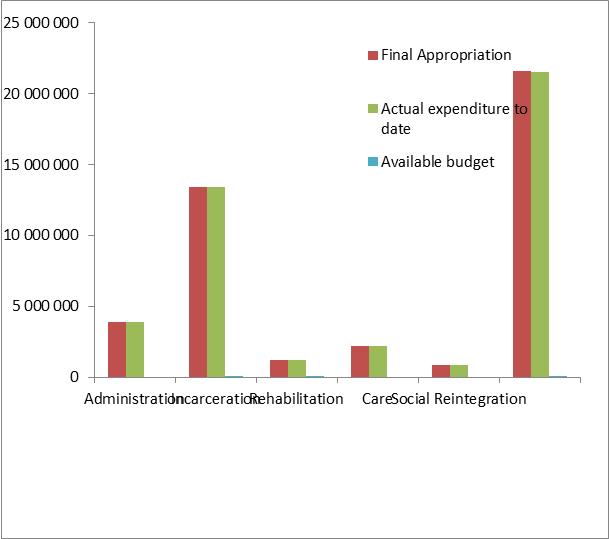 C. ANALYSIS ON THE NATIONAL STATE OF EXPENDITURE PER PROGRAMME FOR THE YEAR TO DATE: 31 MARCH 2017
C. SUMMARY OF THE NATIONAL STATE OF EXPENDITURE PER PROGRAMME FOR THE YEAR TO DATE:  31 MARCH 2017
The actual spending of programme Incarceration is R13,388 billion (99.7%) against the final appropriation of R13,424 billion (100%) resulting in an under spending of R36 million.
Compensation of Employees: The actual spending of R9,172 billion (98%) against the final appropriation of R9,356 billion (100%) resulting in R184 million under spending as a result of   funded vacant posts. PERSAL reported a funded permanent establishment of 28,225, of which 27,124 are funded filled posts, 190 posts are filled additional to the funded establishment, mostly on entry level, resulting in a total PERSAL head count of 27,314, but leaving 1,101 vacant funded posts (3.90%).
Goods and Services: The actual spending of R3,386 billion (105.10%) against the final appropriation of R3,222 billion (100%) resulting in R164 million over spending is ascribed to the item: Property Payments under the activity Capital Works for municipal services where invoices amounting to R193,3 million received for the 2015/16 financial year were paid in the current financial year.
C. SUMMARY OF THE NATIONAL STATE OF EXPENDITURE PER PROGRAMME FOR YEAR TO DATE: 31 MARCH 2017
Interest and Rent on Land:  There was an expenditure of R265 thousand incurred against a zero budget and that is due to interest paid on arrears salary for personnel based in Gauteng region under sub programme Offender Management
Transfers and subsidies: The actual spending of R69 million (99.10%) against the final appropriation of R69 million (100%) resulting in R643 thousand under spending as result of lower than anticipated leave gratuity due for service terminations
Payments for capital assets: The actual spending of R754 million (97.10%) against the final appropriation of R777 million (100%) resulting in R23 million under spending was mainly on item: Buildings and other fixed structures DPW capital works payments which were not processed as a result of sub programme Facilities over expenditure due to payment of municipal services which far exceeded the allocated budget.
Payments for financial assets:  There was an expenditure of R7,4 million incurred against a zero budget which was utilised to write off long outstanding earmarked debts and losses which were approved in principle in prior years when there was no available funds to do so.
C. ANALYSIS ON THE NATIONAL STATE OF EXPENDITURE PER PROGRAMME FOR THE YEAR TO DATE: 31 MARCH 2017
The actual spending of programme Rehabilitation is R1,186 billion (99.82%) against the final appropriation of R1,188 billion (100%) resulting in an under spending of R2 million.
 Compensation of Employees: The actual spending of R886 million (100%) against the final appropriation of    R886 million (100%).
Goods and Services: The actual spending of R275 million (100%) against the final appropriation of R275 million (100%).
C. ANALYSIS ON THE NATIONAL STATE OF EXPENDITURE PER PROGRAMME FOR THE YEAR TO DATE: 31 MARCH 2017
Transfers and subsidies: The actual spending of R4,026 million (100%) against the final appropriation of R4,026 million (100%). 
 Payments for capital assets: The actual spending of R21 million (90.73%) against the final appropriation of R23 million (100%) resulting in R2 million under spending on item: other machinery and equipment was due to delays in finalising the procurement process for Production workshop equipment and tools.
D. CONCLUDING REMARKS
The underlying factors that influenced expenditure in 2016-17 financial year have significant implications for the 2017-18 resource utilization and potential negative impact on the priorities and objectives as contained on 2017-18 Annual Performance Plan.
Human Resource Planning:
In the light of OSD settlement obligation which is payable over the next 3 financial years, the Human Resource Plan and Forecast was completed to inform the parameters and maximum posts that can be filled provided that they are funded. 
Significant number of funded posts will be reduced over the MTEF period on programmes 1, 2 and 4 estimated as follows:
Administration - 1 579 posts (23%); Incarceration - 434 posts (1.6%); Care – 170 posts (10%)
For Programmes Rehabilitation and Social Reintegration, there will be increase in funded posts by 410 and 271 respectively
D. CONCLUDING REMARKS
Facilities subprogramme:
The rising municipal service charges continue to put pressure on the budget of the department
Due to shortfall on municipal services item, the infrastructure programme will be compromised over the medium term, unless electricity and water consumption is contained by one way or another.
In 2017-18 financial year, R183 million has been reduced from capital projects towards municipal service charges
THANK YOU